Graduation Project: Research Paper
Crafting a thesis
What is a thesis statement?
It should present the topic of your paper and make a comment about your position in relation to the topic. 
It has 2 parts: What you plan to argue How you plan to argue it
A thesis statement can never be answered with “yes” or “no.”
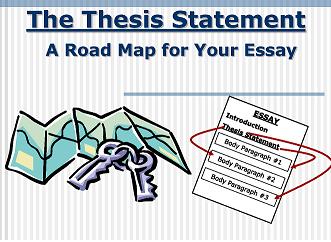 A thesis statement is never a topic, fact or opinion
A Topic
A Fact
An Opinion
The benefits of a vegetarian diet
A vegetarian diet does not include meat or fish.
A vegetarian diet is better than any other way of eating.
Where does a thesis statement go?
The thesis statement generally goes at the end of the introductory paragraph of a paper.
Thesis statement examples
“Americans should eliminate the regular consumption of fast food because the fast food diet leads to preventable and expensive health issues, such as diabetes, obesity, and heart disease.”
“Eating fast food is bad and should be avoided.”
Thesis statement examples
“There are high numbers of homeless people living in Charlotte, North Carolina.”
“Homeless people in Charlotte should be given access to services, such as regular food donations, public restrooms, and camping facilities, because it would improve life for all inhabitants of the city.”
Thesis statement examples
“Humans should relocate to Mars.”
“It is too late to save Earth; therefore, humans should immediately set a date for their relocation to Mars where, with proper planning, they can avoid issues of famine, war, and global warming.”
Now you try…
Use the link below to create a working thesis for your research paper.
https://awc.ashford.edu/writing-tools-thesis-generator.html